VIENVENIDOS A LA TECNOLOGÍA
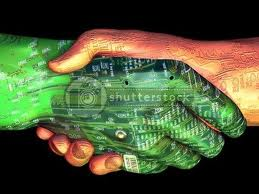 Institución Educativa Liceo Tame
PEDRO NEL BETANCOURT RUIZ
GRADO QUINTO
¿QUÉ ES TECNOLOGÍA?
La tecnología es un concepto amplio que abarca un conjunto de técnicas, conocimientos y procesos, que sirven para el diseño y construcción de objetos para satisfacer necesidades humanas. 

En la sociedad, la tecnología es consecuencia de la ciencia y la ingeniería, aunque muchos avances tecnológicos sean posteriores a estos dos conceptos.

La palabra tecnología proviene del griego tekne (técnica, oficio) y logos (ciencia, conocimiento).

http://www.alegsa.com.ar/Dic/tecnologia.php
FUNCIONES DE LA TECNOLOGÍA
Históricamente las tecnologías han sido usadas para satisfacer necesidades esenciales (alimentación, vestimenta, vivienda, protección personal, relación social, comprensión del mundo natural y social), para obtener placeres corporales y estéticos (deportes, música, hedonismo en todas sus formas) y como medios para satisfacer deseos (simbolización de estatus, fabricación de armas y toda la gama de medios artificiales usados para persuadir y dominar a las personas).
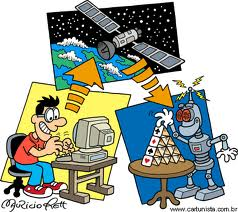 IMPACTO DE LA TECNOLOGÍA
Impacto práctico: ¿Para qué sirve? ¿Qué permite hacer que sin ella sería imposible? ¿Qué facilita?
Impacto simbólico: ¿Qué simboliza o representa? ¿Qué connota?
Impacto tecnológico: ¿Qué objetos o saberes técnicos preexistentes lo hacen posible? ¿Qué remplaza o deja obsoleto? ¿Qué disminuye o hace menos probable? ¿Qué recupera o revaloriza? ¿Qué obstáculos al desarrollo de otras tecnologías elimina?
Impacto ambiental: ¿El uso de qué recursos aumenta, disminuye o remplaza? ¿Qué residuos o emanaciones produce? ¿Qué efectos tiene sobre la vida animal y vegetal?
Impacto ético: ¿Qué necesidad humana básica permite satisfacer mejor? ¿Qué deseos genera o potencia? ¿Qué daños reversibles o irreversibles causa? ¿Qué alternativas más beneficiosas existen?
Impacto epistemológico: ¿Qué conocimientos previos cuestiona? ¿Qué nuevos campos de conocimiento abre o potencia?
CUESTIONARIO SOBRE EL VIDEO
http://www.youtube.com/watch?v=uBLdOmeTBJU&feature=related


¿Qué fue la Revolución Industrial?
¿Cuál fue el primer invento en la Revolución Industrial?
¿Quién inventó la locomotora?
¿Qué originó la Revolución Industrial a nivel laboral?
¿Qué impacto tiene la tecnología en el medio ambiente?
Dé algunos ejemplos que demuestren el impacto de la tecnología sobre el medio ambiente.
¿Cuál es el principal destructor de la capa de ozono?
¿Qué función cumpla la capa de ozono?
¿Qué es el efecto invernadero?
¿Qué causas genera el efecto invernadero en el planeta?
EVALUEMOS
Defina con tus propias palabras el concepto de tecnología.
Piensa en un invento, dibújalo y argumente:
Cuál ha sido su impacto.
Cual ha sido su proceso
¿Quién lo ha creado y cual ha sido su motivo?
2. Completa:
La palabra tecnología proviene del griego tekne , que significa ____________________ y logos que significa,________________.
Algunas de las funciones de la tecnología son: _________________________________________________________
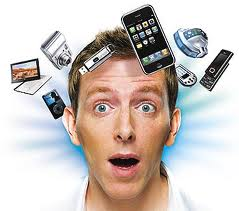 PROCESOS TECNOLÓGICOS
El acto de inventar, crear o producir un objeto que cumpla con satisfacer determinadas necesidades, involucra una serie de etapas, que se van desarrollando en forma secuencial y planificada. A esto se llama proceso tecnológico.

 Todo proceso tecnológico comprende una serie de acciones que se emprenden de acuerdo al desarrollo del objeto que se quiere producir.
Por ejemplo: Si quieres hacer una caja de cartón:
Primero deberás diseñar la caja, luego seleccionar el material que se utilizará y las herramientas que se van a necesitar, enseguida hacen un modelo y un molde, más tarde crear un sistema para plegar, pegar los plegados y finalmente, armar.
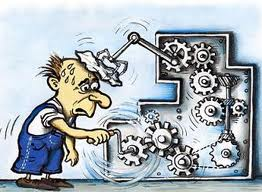 A TRABAJAR.
Ahora  vamos a realizar un proceso en el que exista transformación de los materiales.  

Para eso debes reunirte con 3 compañeros y  seleccionar un objeto tecnológico  de elaboración artesanal. 

Sugerencias de objetos tecnológicos:

■vajillas 
■adornos u otros objetos en greda o yeso 
■accesorios en cuero 
■muebles (silla, velador, repisa) 
■textiles(mochila, bolso, vestimenta) 
■artículos de librería (agenda, tarjetas de papel reciclado).
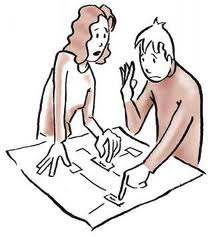 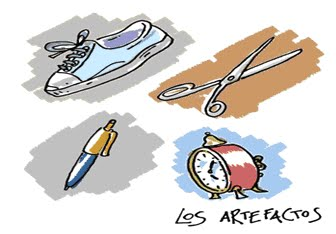 COMPLETEMOS EL PROCESO
Luego de haber elegido el objeto completarás la siguiente tabla: 


Objeto: __________________________________________
ACTIVIDAD DOS
Ahora vas a seleccionar un objeto tecnológico cualquiera y vas a determinar los materiales principales que lo componen, señalando las principales operaciones y su secuencia.
Para ayudarte te mostraré un ejemplo de cómo quiero que lo hagas.
VAMOS A COMPARTIR
Como actividad final les voy a pedir que realicen una presentación a sus compañeros sobre lo realizado en estas actividades, por ejemplo:

■proceso tecnológico investigado.

■materiales y herramientas involucradas en el proceso.

■material de entrada, material de salida

■materiales de desecho usados, etc.
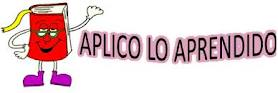 CUESTIONARIO SOBRE EL VIDEO
http://www.youtube.com/watch?v=ikEuClb-e3M&feature=fvwrel

1. ¿Cuál ha sido la principal proyección del hombre a través de la historia?
¿En qué campos se ha logrado la innovación?
¿Qué sucedería si no existiera la innovación?